ZGODNĄ ZABAWĄ WIELBIMY PANA JEZUSA
WITAJCIE, SKARBY
ZAPRASZAM WAS DO WSPÓLNEJ MODLITWY

SPRÓBUJCIE ZAŚPIEWAĆ I POKAZAĆ TĄ MODLITWĘ, TAK JAK W PRZEDSZKOLU…

https://www.youtube.com/watch?v=BHXJxR1UlSI
PAN BÓG JEST Z NAMI ZAWSZE
DZISIAJ ZAPRASZAMY GO DO NASZEJ ZABAWY

TYLKO, ŻEBY ZABAWA MOGŁA PODOBAĆ SIĘ PANU BOGU MUSIMY PAMIETAĆ O PEWNYCH ZASADACH:
W PRZEDSZKOLU POWINNO BYĆ TAK:
A W DOMU???
NASZA ZABAWA ZAWSZE MUSI BYĆ GRZECZNA I ZGODNA
POSŁUCHAJCIE BAJKI O SROCZCE MIGOTCE
I PAMIĘTAJCIE

WARTO SIĘ DZIELIĆ!!!
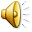 GDY BAWIMY SIĘ W ZGODZIE Z INNYMI, NASZĄ ZABAWĄ WIELBIMY PANA JEZUSA
NA KONIEC ZAŚPIEWAJMY RAZEM:
https://www.youtube.com/watch?v=Ibpl9jeBef8

POZDRAWIAM WAS, MOJE ANIOŁKI…
Pa, pa – 
P. Marzenka